Проект “Підвищення енергоефективності громадських                      
                           будівель у м. Кременчук”

       Енергоефективні інвестиції в будівлі бюджетної сфери
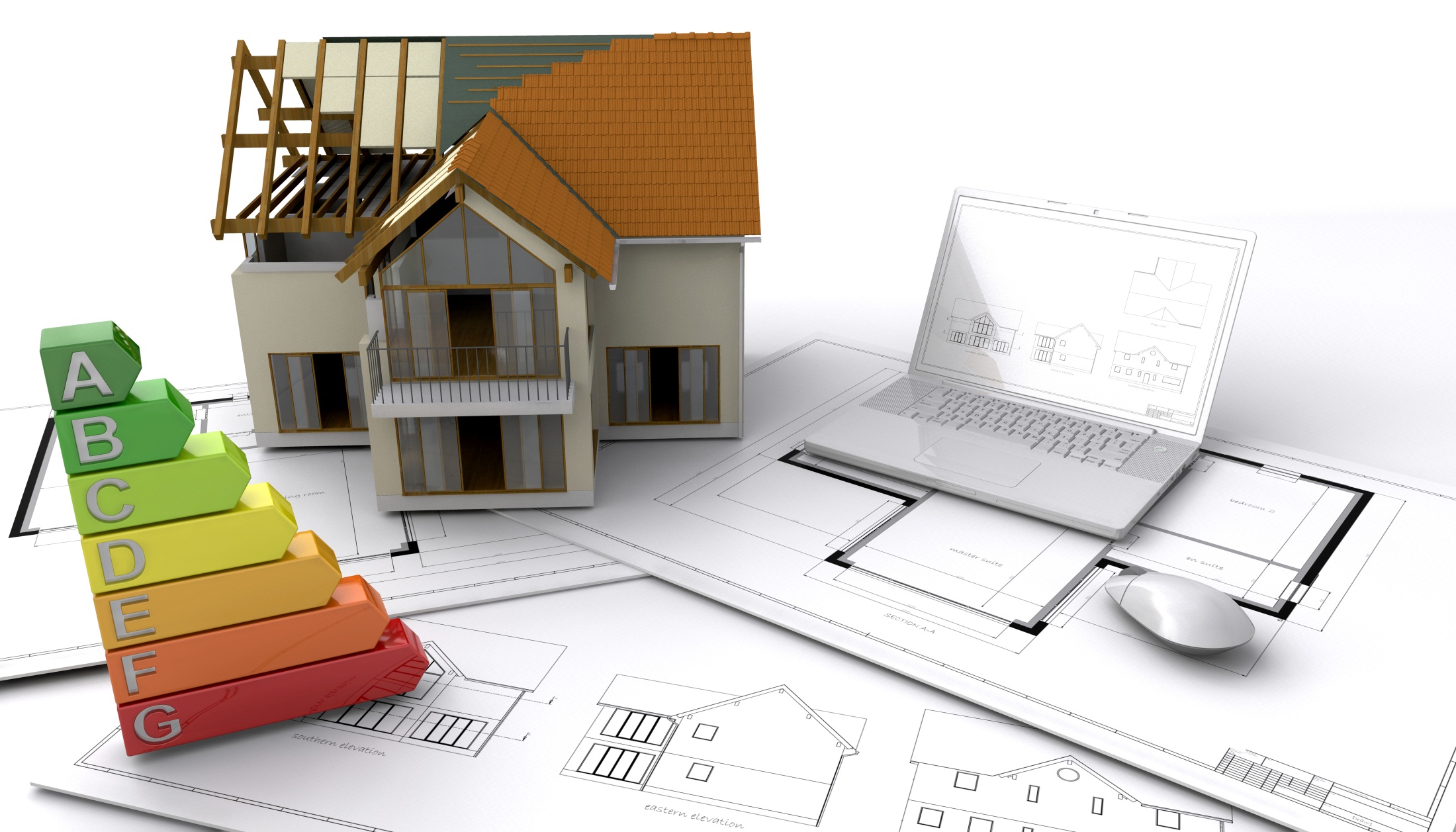 Доповідач:
Начальник відділу енергоменеджменту та енергетики виконавчого комітету Кременчуцької міської ради

Андрієвська Тетяна Дмитрівна
Класифікація об`єктів
За установами
Садочки
Школи
Лікарні
 та клініки
Всього
Кількість будівель
38
23
5
66
Загальна опалювальна площа, м2
70 942
117 610
25 744
214 296
Базовий рівень споживання енергії, кВт*год/м2
296
141
249
205
Очікуване споживання енергії, кВт*год/м2
130
102
108
112
Заощадження енергії,%
56%
27%
57%
45%
Заощадження/рік, в млн. грн.*
14,7
5,9
4,8
25,4
За рівнями реновації
За рівнями реновацій
Рівень 1
Рівень 2
Всього
Кількість будівель
34
32
66
Загальна опалювальна площа, м2
138 365
75 931
214 296
Базовий рівень споживання енергії, кВт*год/м2
159
289
205
Очікуване споживання енергії, кВт*год/м2
118
102
112
Заощадження енергії,%
26%
65%
45%
Заощадження/рік, в млн. грн.*
7,4
18,0
25,4
Модель впровадження проекту
Рівень 1:	Мінімальна реновація
Заходи з регулювання та розподілу тепла переважно в середині будівлі; з дуже швидкою окупністю за рахунок енергозбереження
Рівень 2:       Глибока реновація
Утеплення в основному зовнішніх конструкцій  будівель, які перебувають у відносно хорошому стані, для зменшення втрат тепла через зовнішній контур (стіни, дах, вікна тощо) будівлі; помірна окупність за рахунок енергозбереження.
Пакет «Благоустрій»
      Додаткові не ЕЕ-заходи: ремонт (або реконструкція) дощової стокової каналізаційної системи; ремонт простору навколо будівлі (гідроізоляція); армування фундаментів і стін; ремонт каналізаційних систем; косметичний та технічний ремонт приміщень (туалети, коридори, під'їзди тощо); ремонт кухонної вентиляції
Енергоефективні заходи
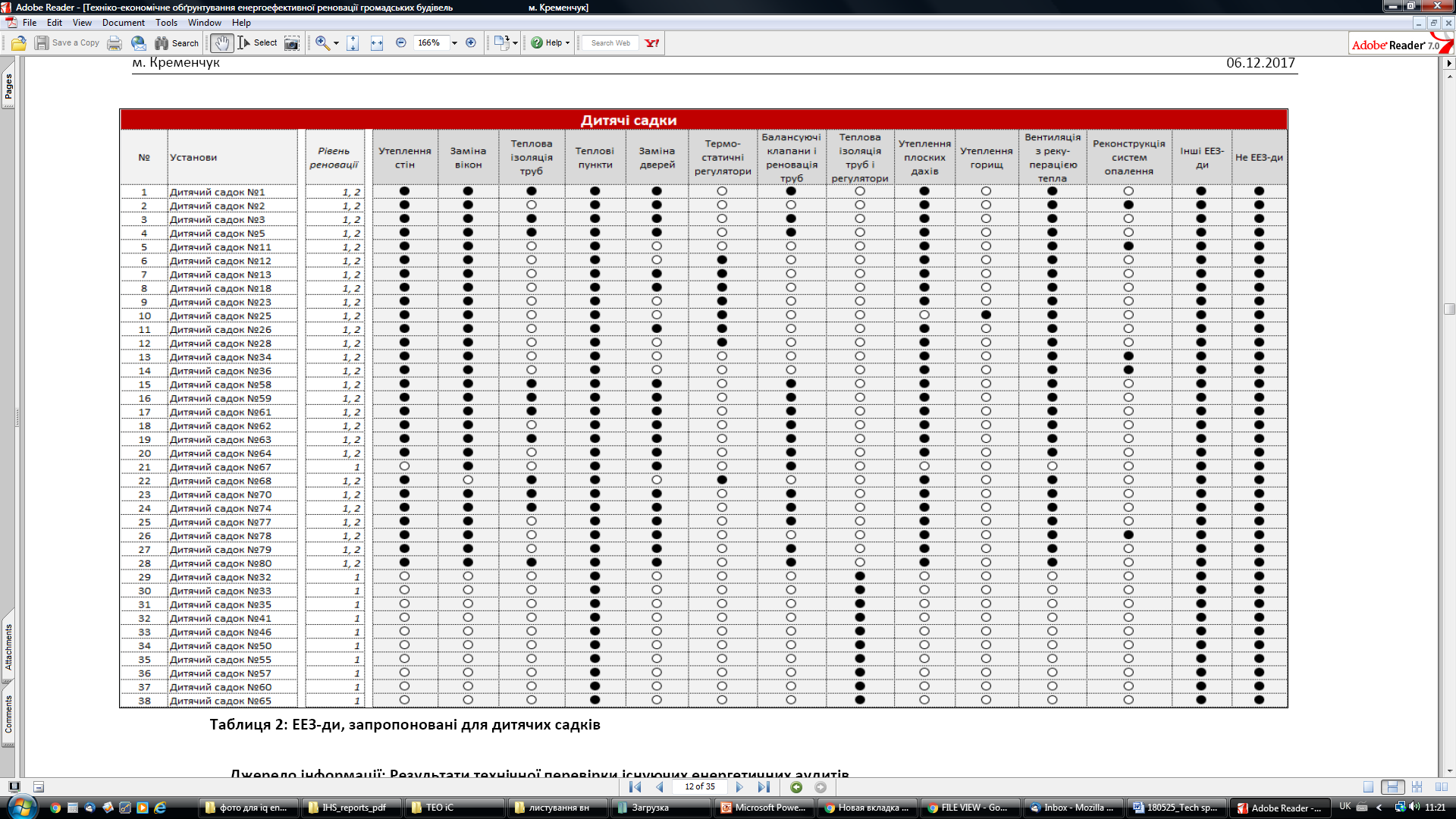 Енергоефективні заходи
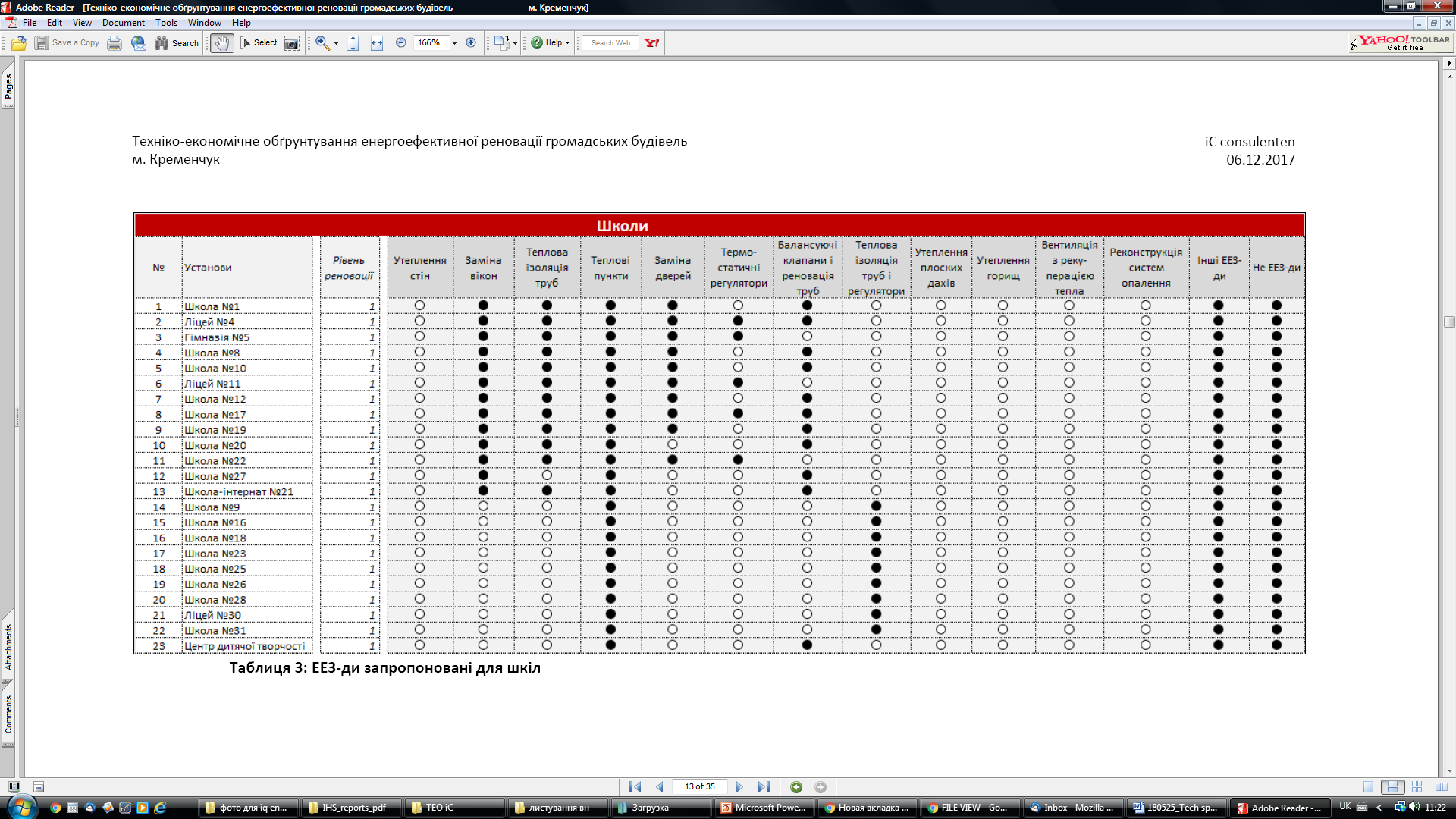 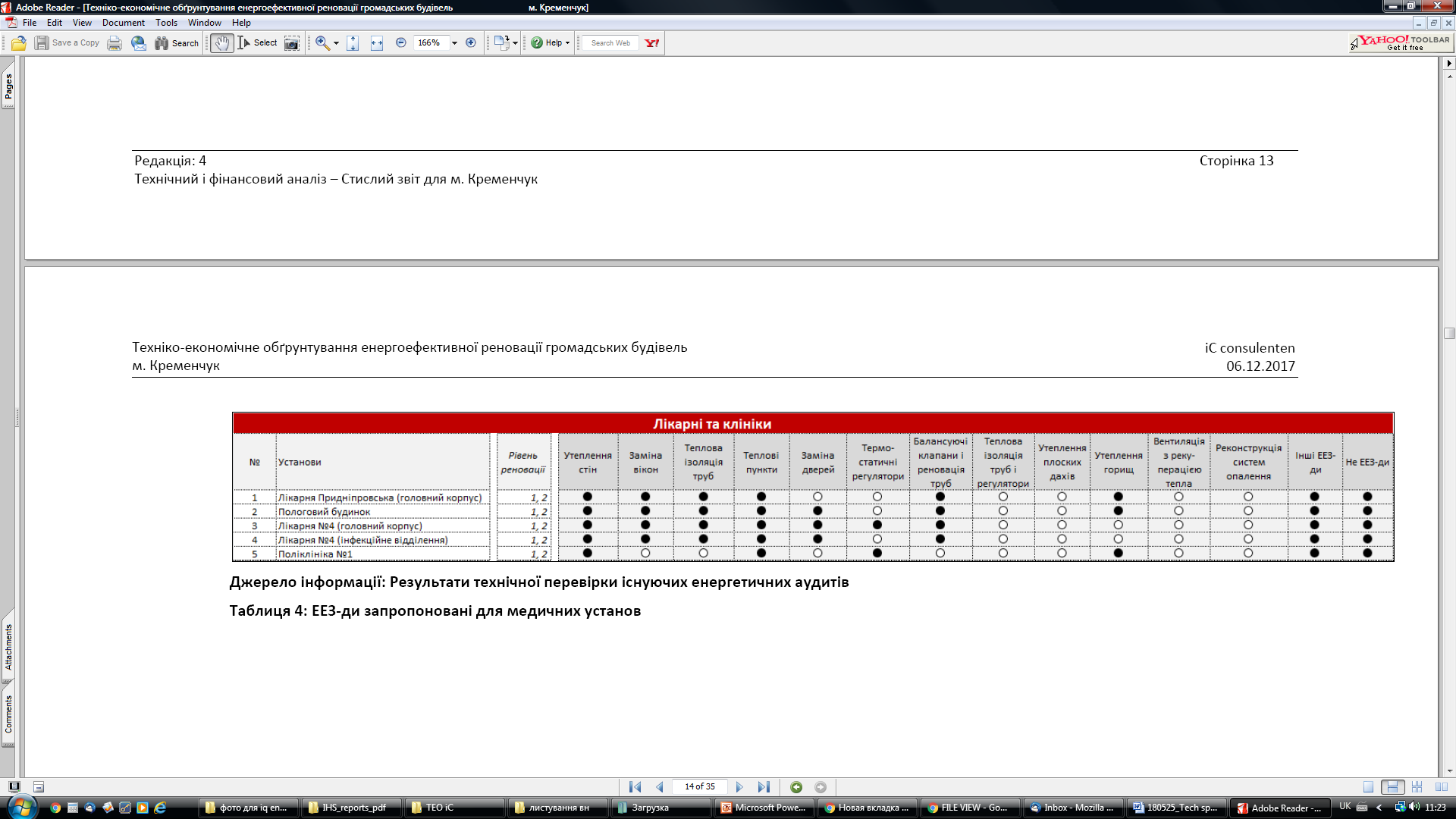 Технічні завдання
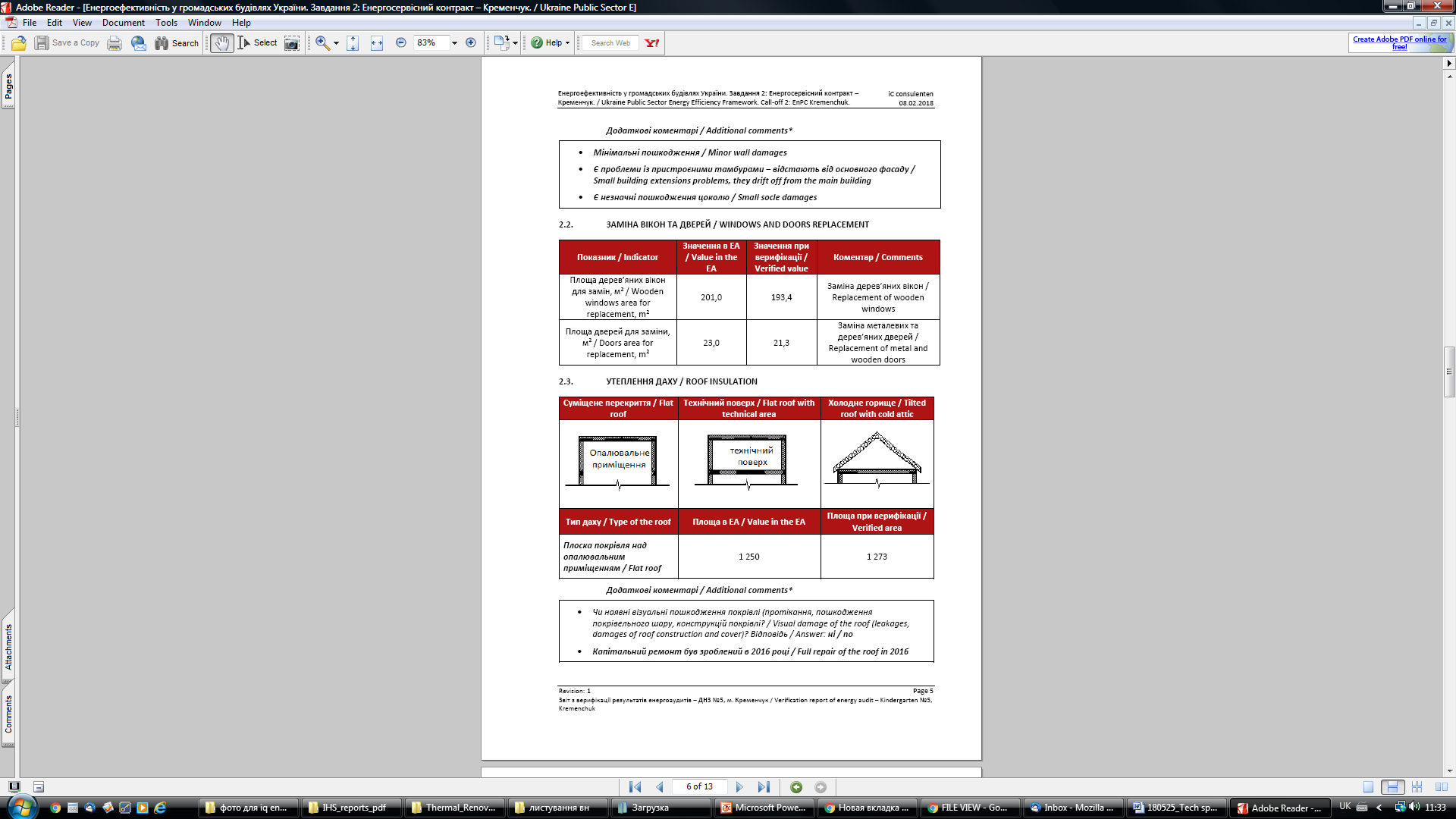 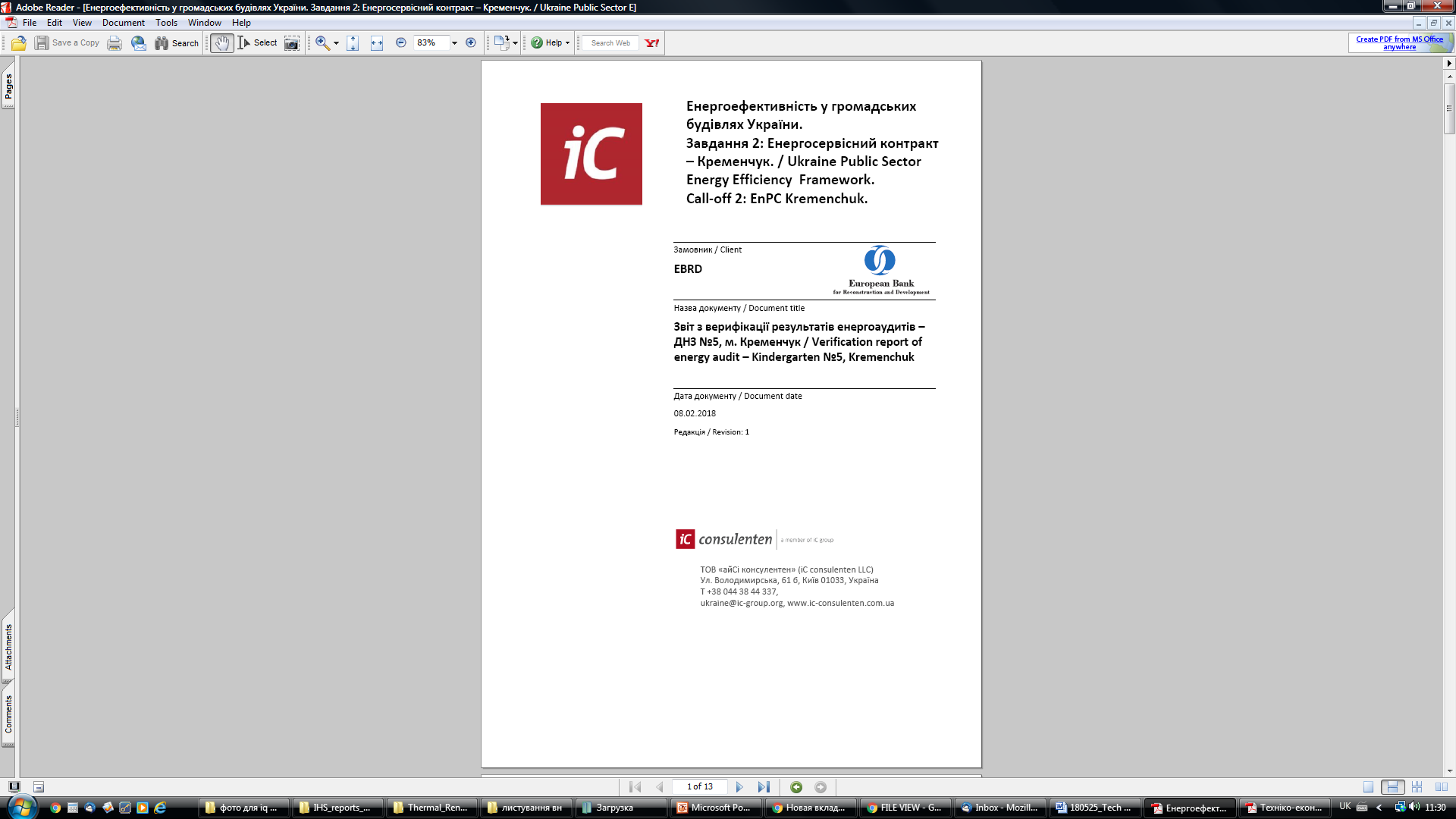 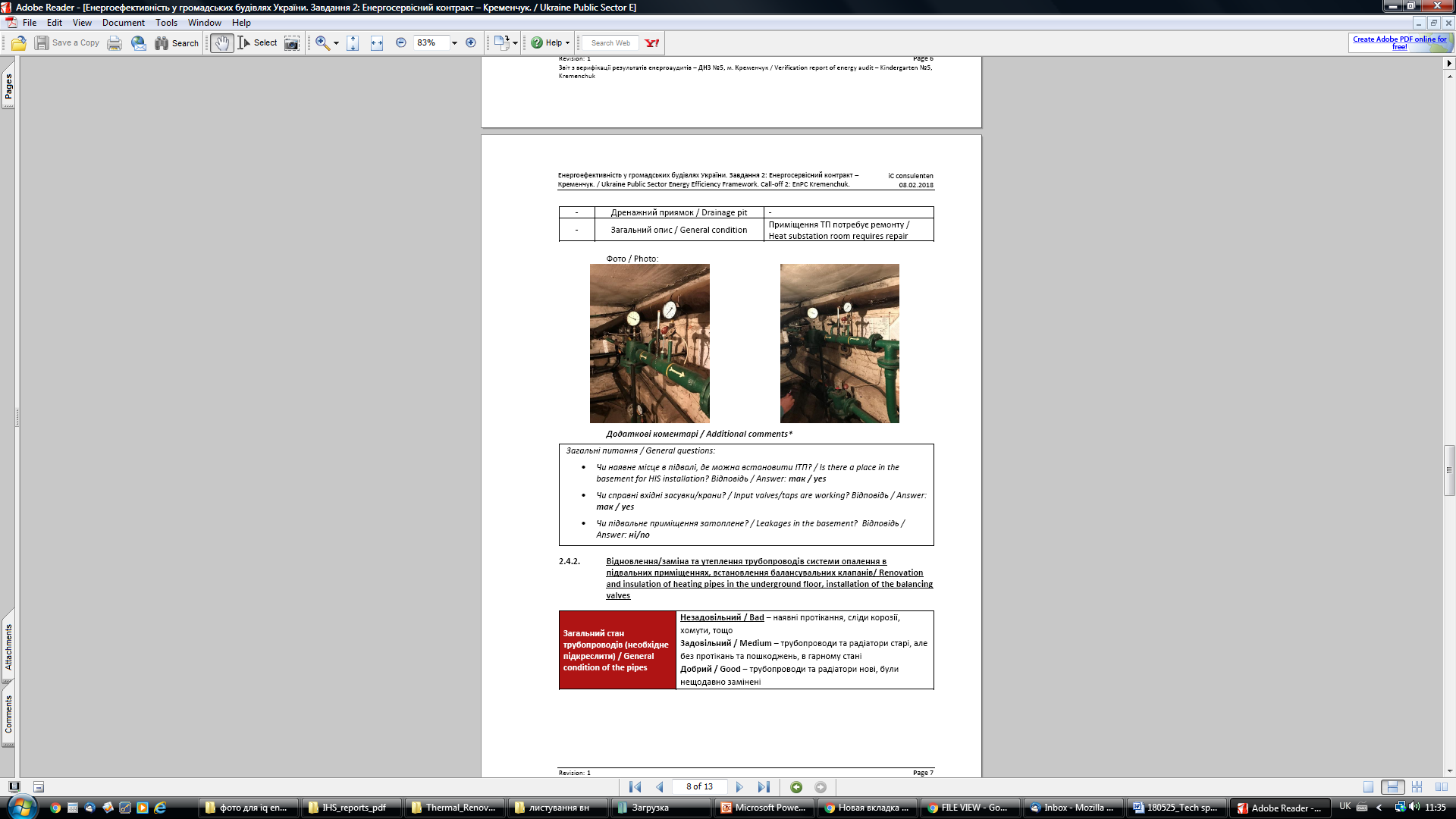 Для кожного закладу проведено
  верифікацію обсягів робіт та підготовлено технічні завдання
Економія енергії: тарифні сценарії
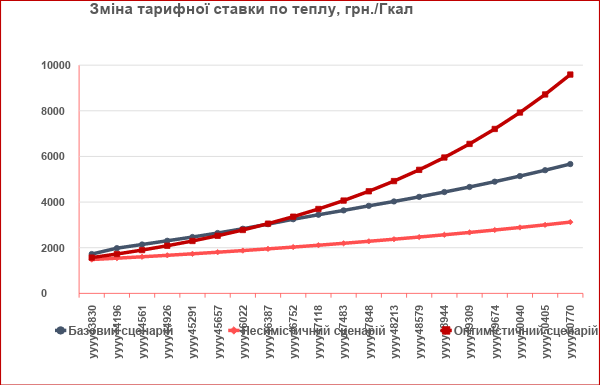 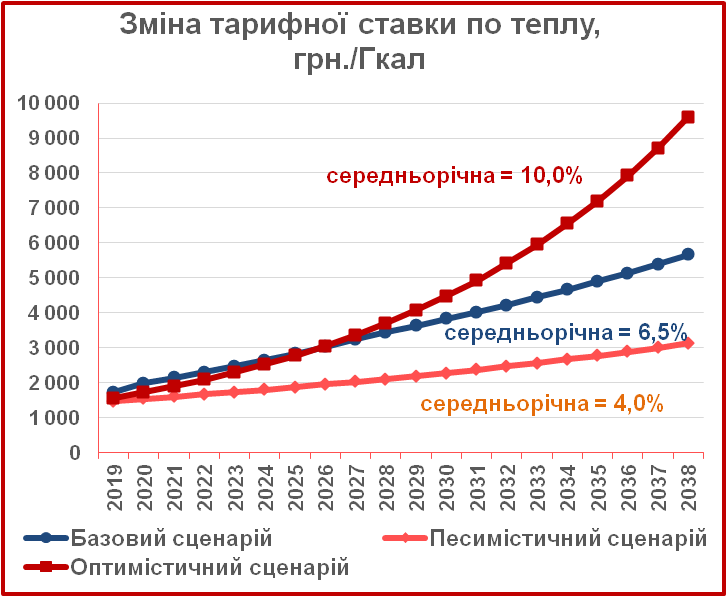 середньорічна = 10,0%
середньорічна = 6,5%
середньорічна = 4,0%
Тарифні ставки по електроенергії
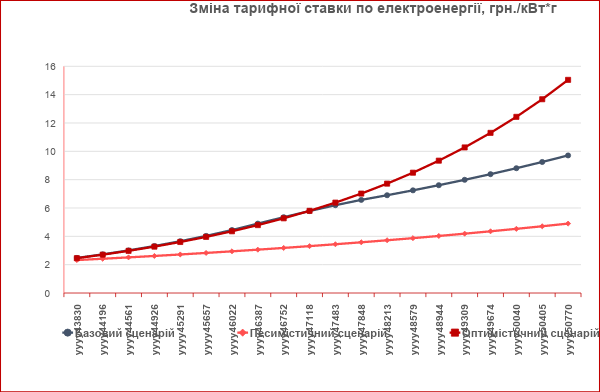 середньорічна = 10,0%
середньорічна = 7,5%
середньорічна = 4,0%
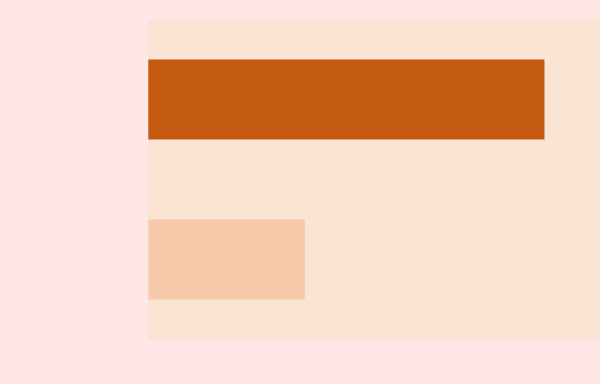 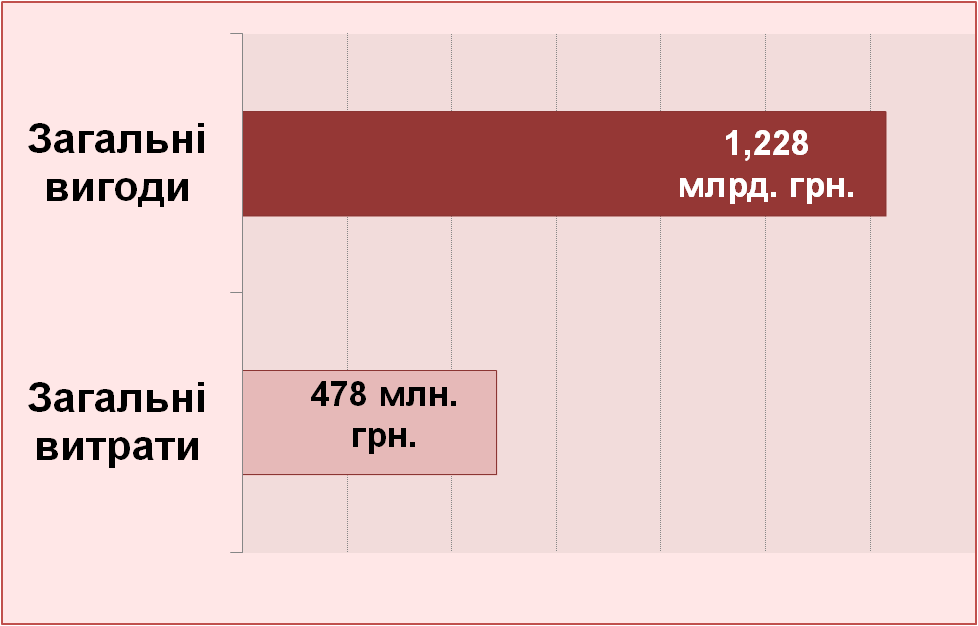 Інвестиційна програма: Загальні вигоди і витрати
20-річний період

2,6 разів
Економічний ефект
Кожен євро вкладених коштів 
приносить в середньому  3,7 євро 
економії бюджетних витрат на 
енергоносії та комунальні послуги
(прогноз на 20 років)
Керівництво проектом в м.Кременчук
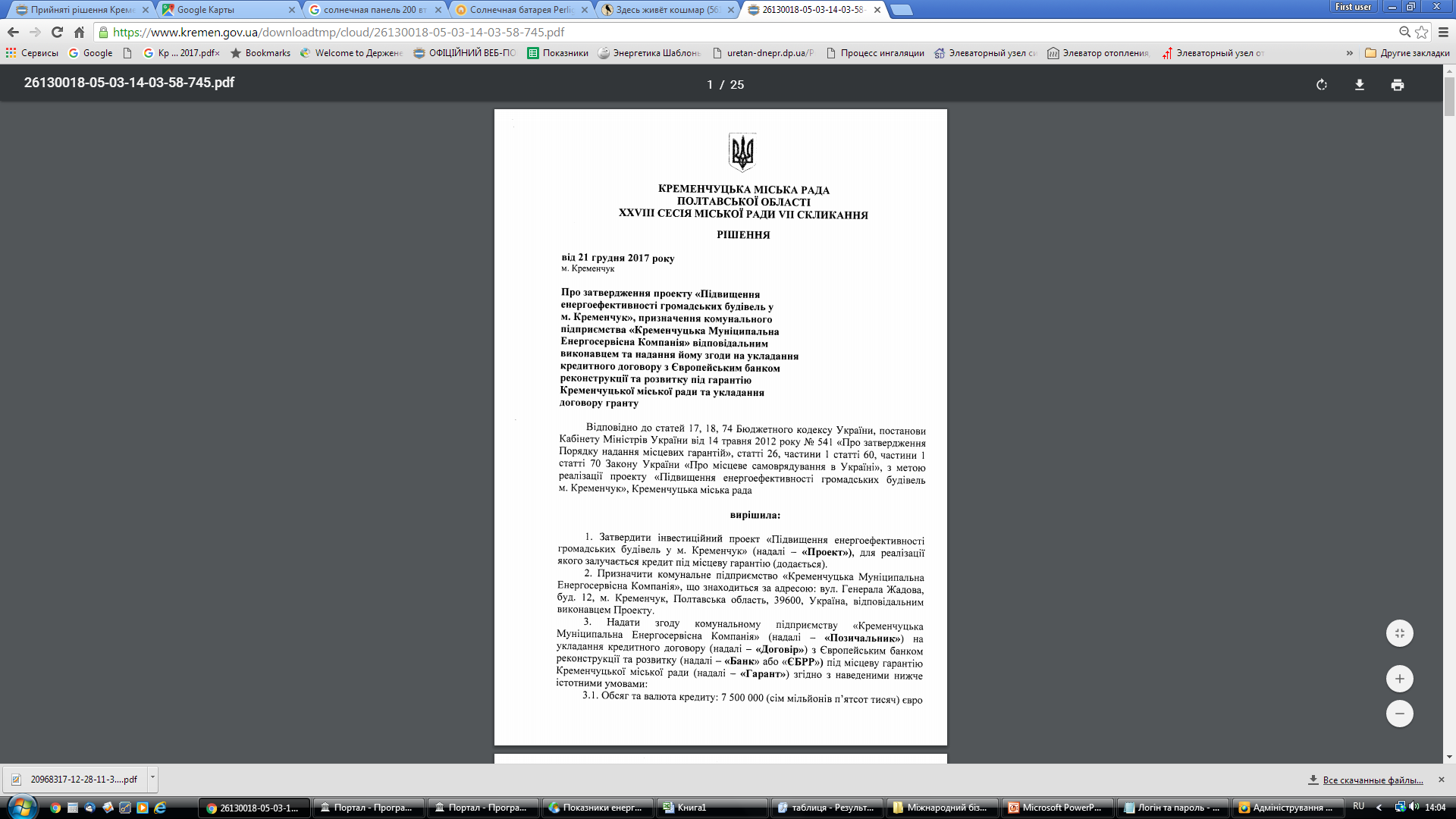 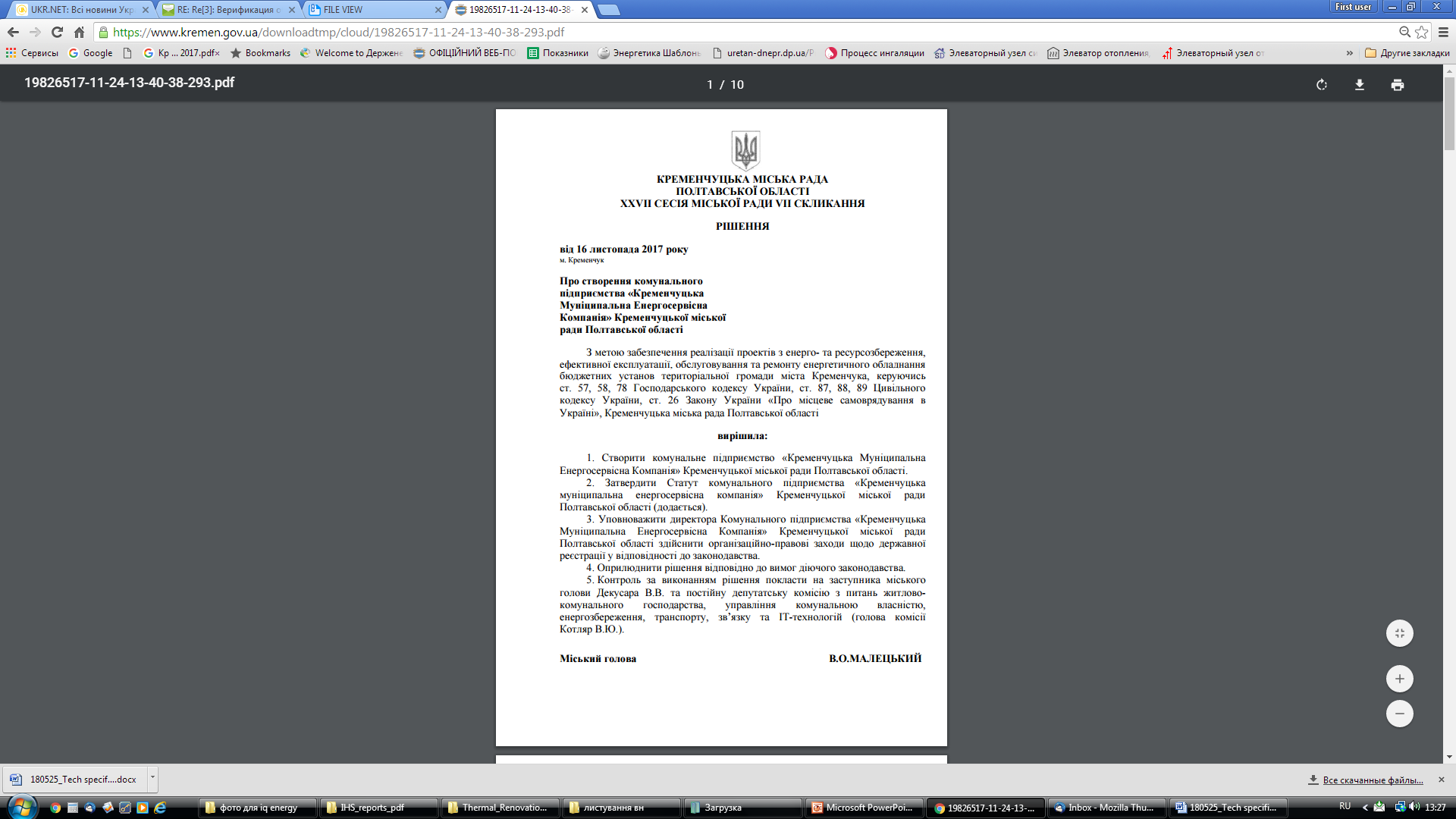 www.kremen.gov.ua/index.php/branches/content/index/id/4683
https://www.kremen.gov.ua/index.php/branches/content/index/id/6232
Управління проектом в м. Кременчук
Управління проектом здійснює Група Реалізації проекту

Координацію дій по реалізації проекту здійснює відділ енергоменеджменту та енергетики виконавчого комітету

начальник відділу Андрієвська Тетяна Дмитрівна
Тел. 067-530-50-44
74-38-64

Функцію реалізації Проекту доручено комунальному підприємству “Кременчуцька Муніципальна Енергосервісна Компанія”

Технійчний директор КП “КМЕК”:
Андрій Діденко
Тел. 0982056990
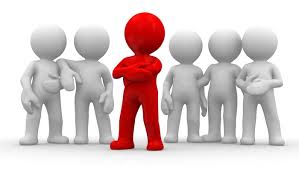 План-графік реалізації  проекту “Підвищення енергоефективності громадських будівель у м. Кременчук”
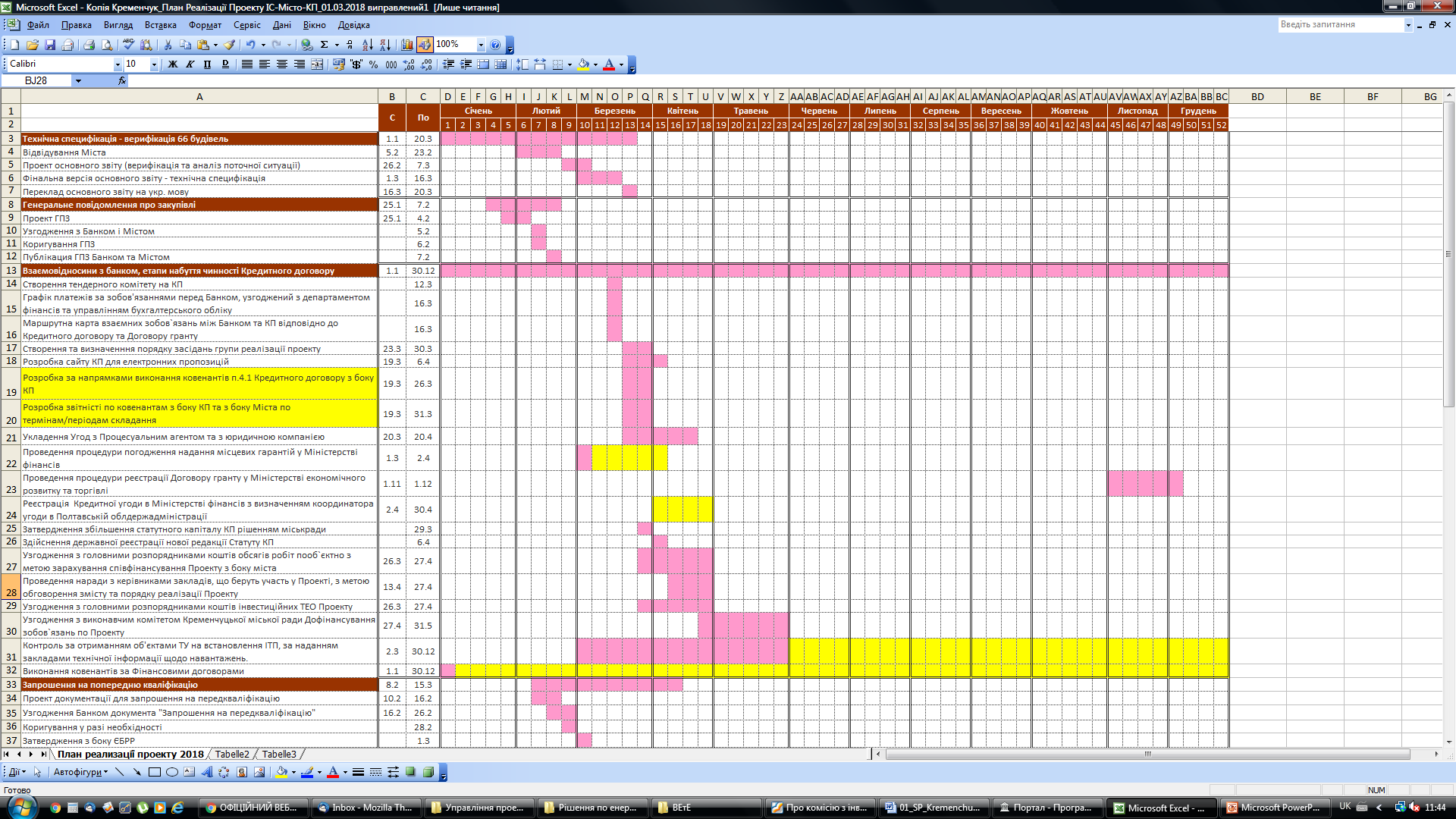 Дякую за увагу!

Андрієвська Тетяна Дмитрівна
начальник відділу енергоменеджменту та енергетики виконавчого комітету Кременчуцької міської ради Полтавської області
т.(0536) 74 38 64
0675305044
energy@kremen.gov.ua

Презентацію можна скачати за посиланням:
https://www.kremen.gov.ua/index.php/branches/content/index/id/5703